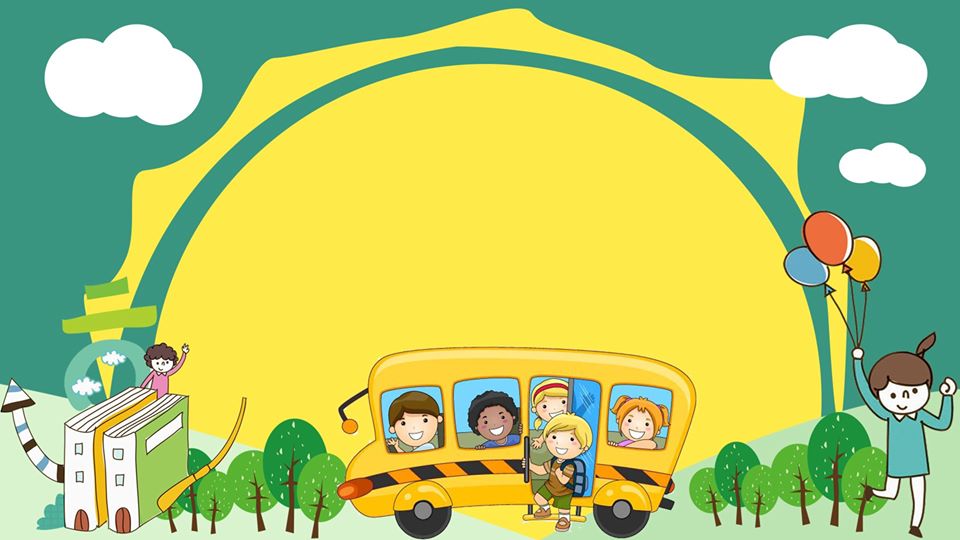 CHÀO MỪNG CÁC CON 
ĐẾN VỚI TIẾT TOÁN
By Huyen Trang
Travelling with Doraemon
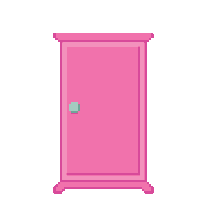 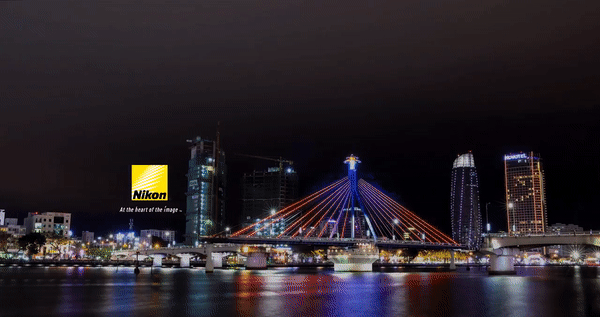 Han River bridge
Danang Vietnam
55 ? 56
A. 
B.
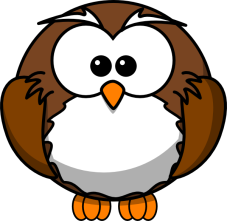 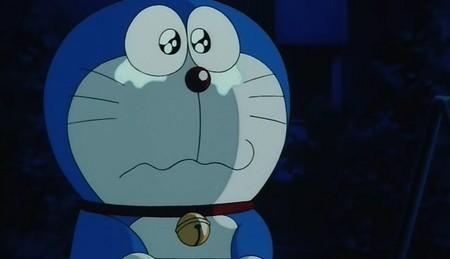 A. >
B. <
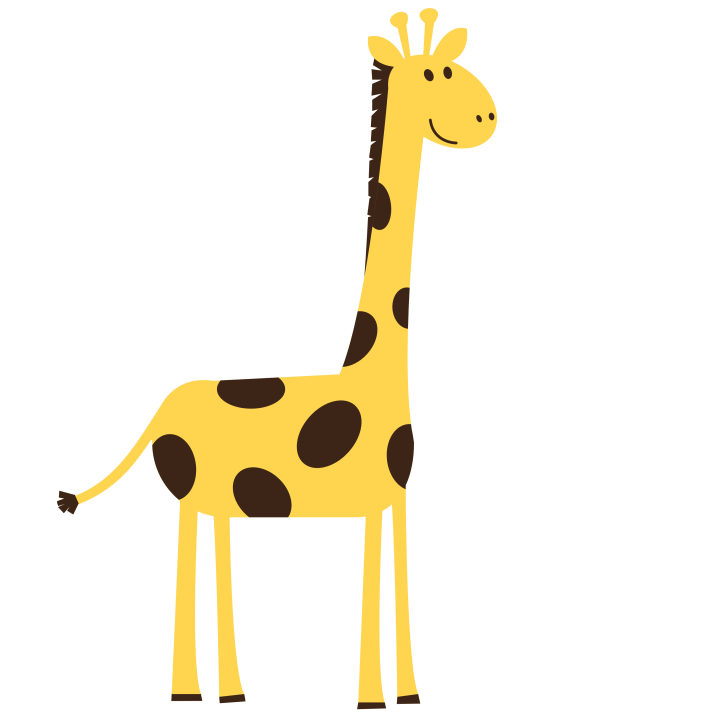 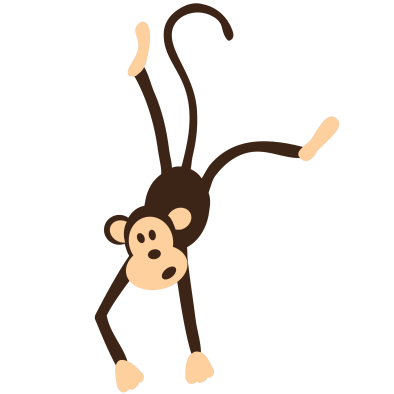 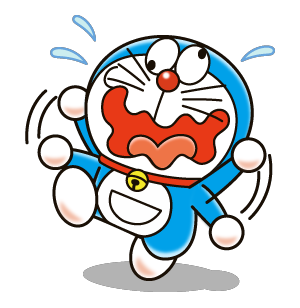 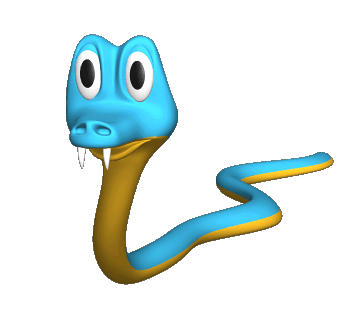 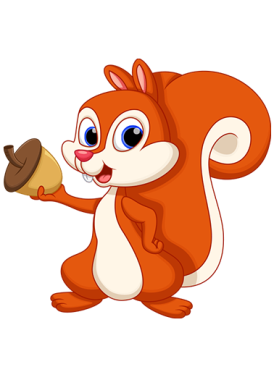 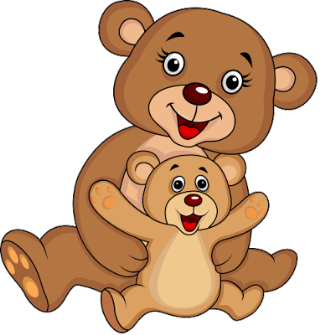 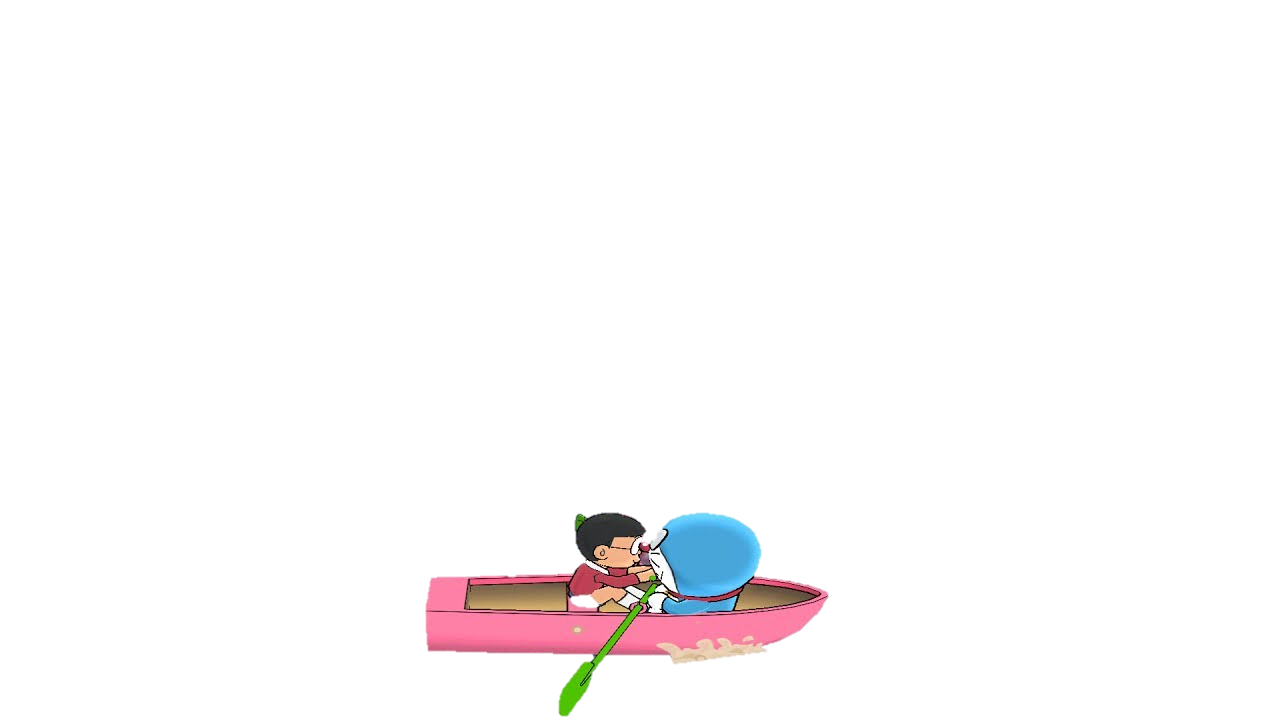 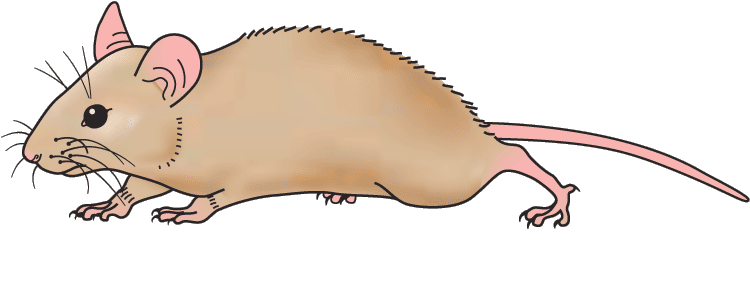 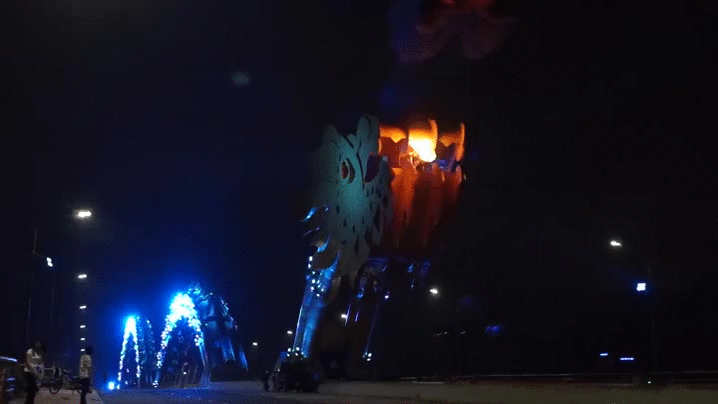 Dragon bridge
Danang Vietnam
58 ? 58
A. 
B.
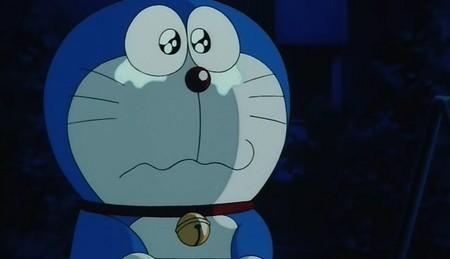 A. =
B. >
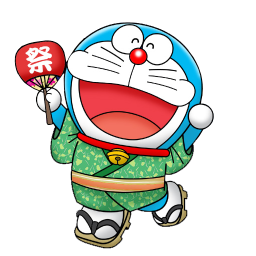 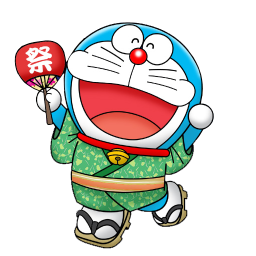 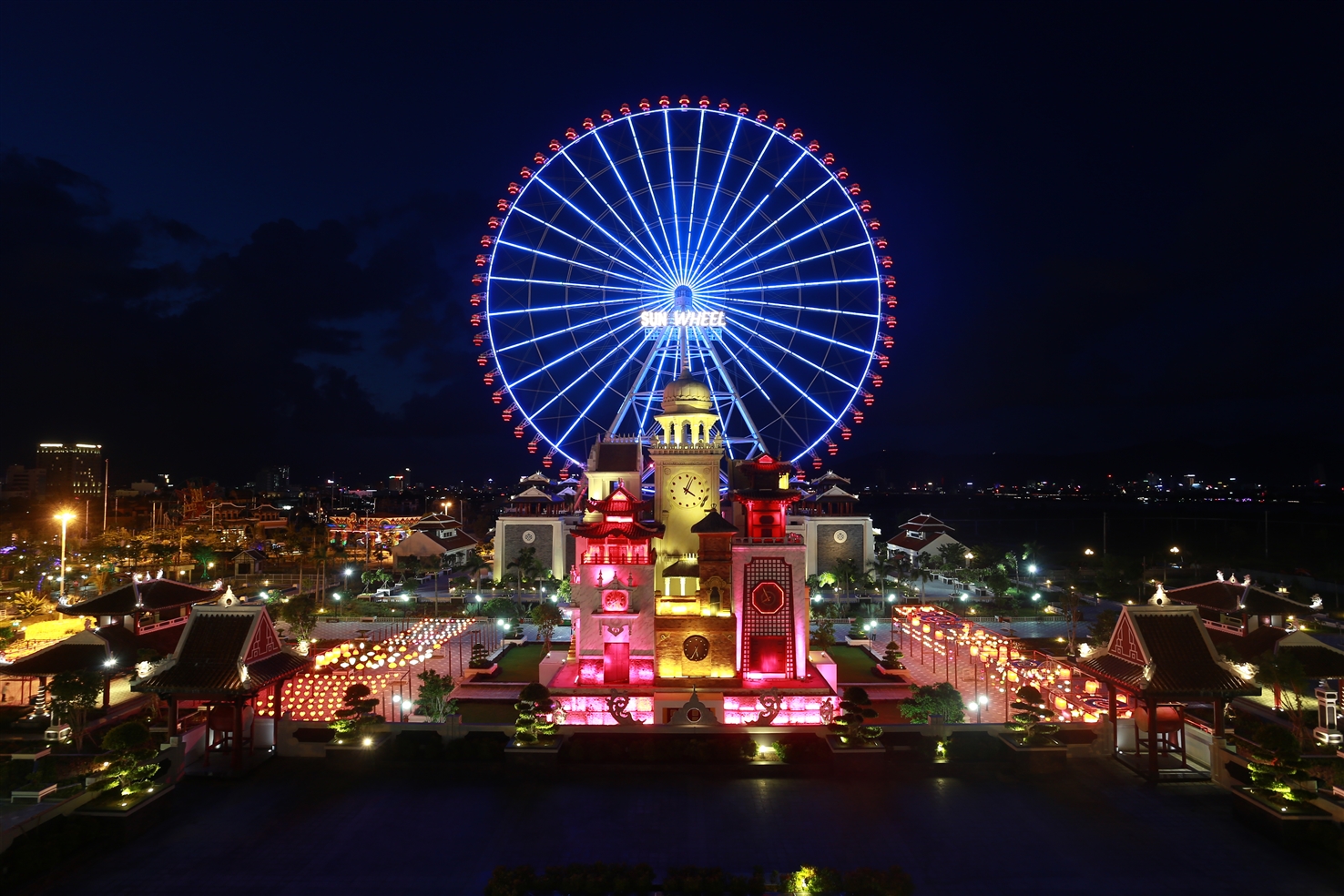 62 ? 59
A. 
B.
Asia Park 
Danang Vietnam
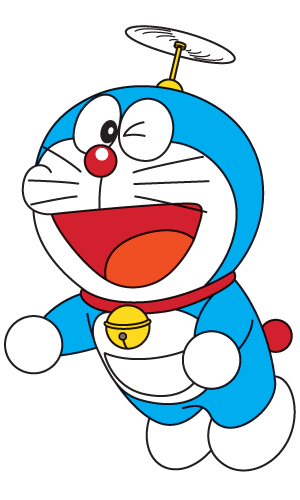 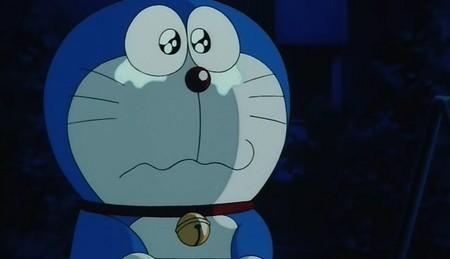 A. >
B. <
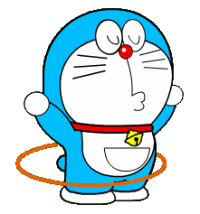 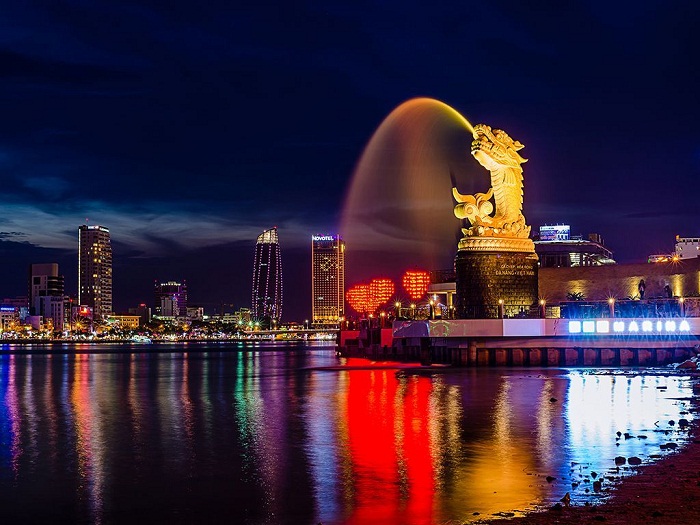 Love bridge
Danang Vietnam
Question
A. 
B.
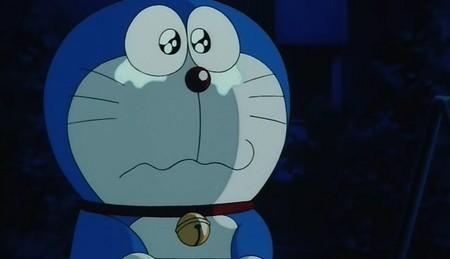 A. wrong
B. right
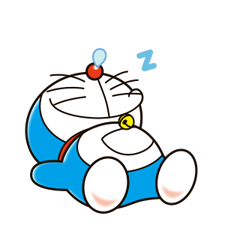 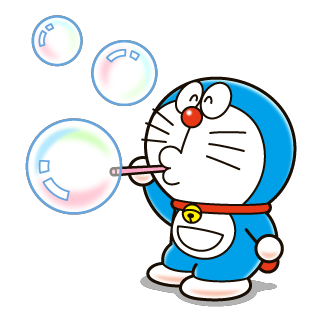 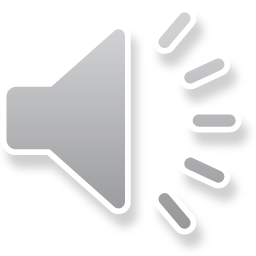 Bye bye!
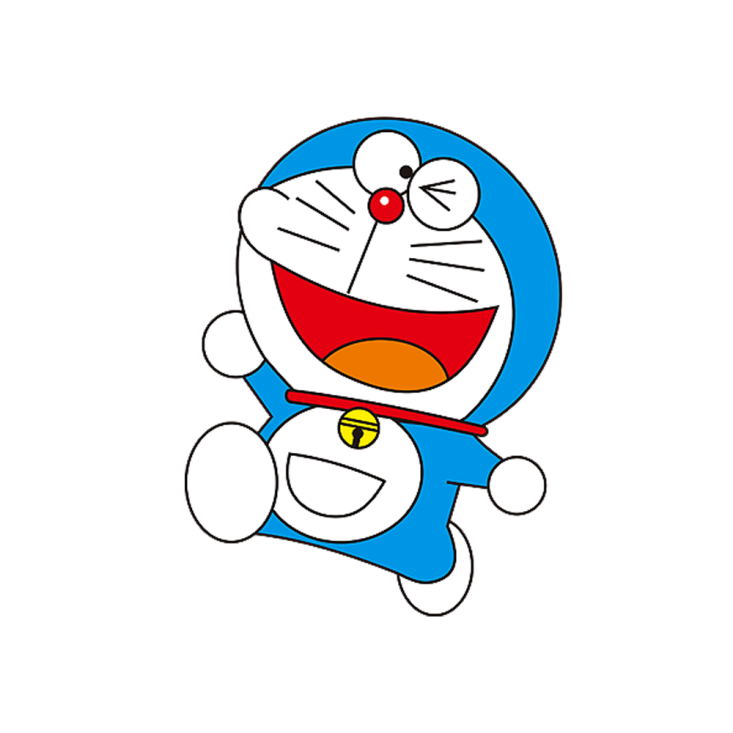 Huyen Trang
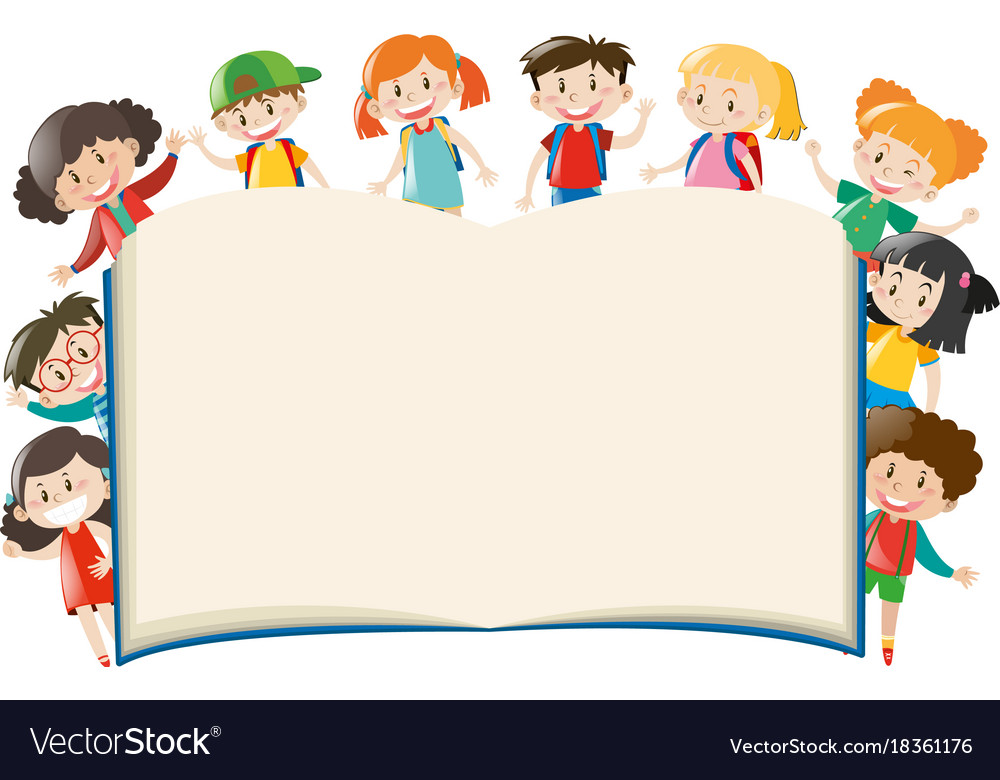 Luyện tập
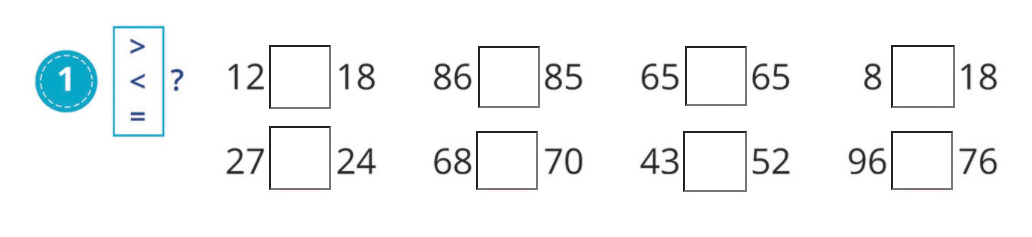 <
>
=
<
>
<
<
>
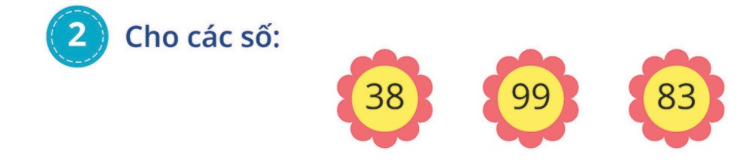 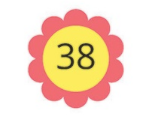 a. Tìm số bé nhất
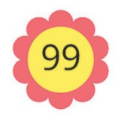 b. Tìm số lớn nhất
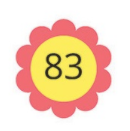 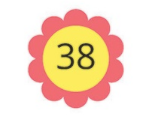 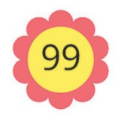 c. Sắp xếp theo thứ tự từ bé đến lớn
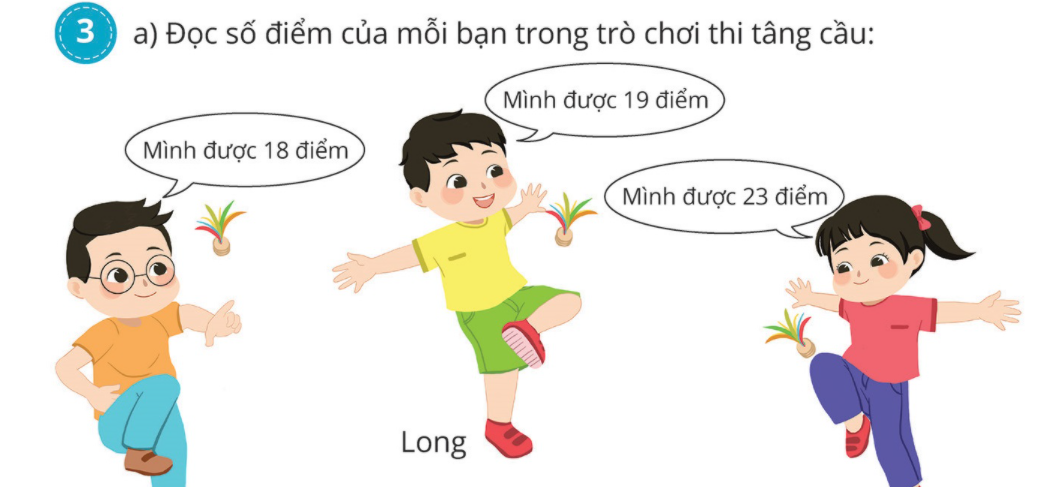 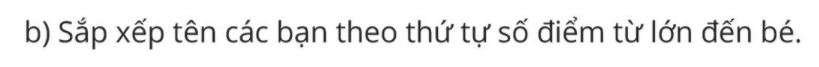 Long
Khánh
Yến
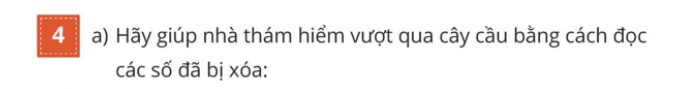 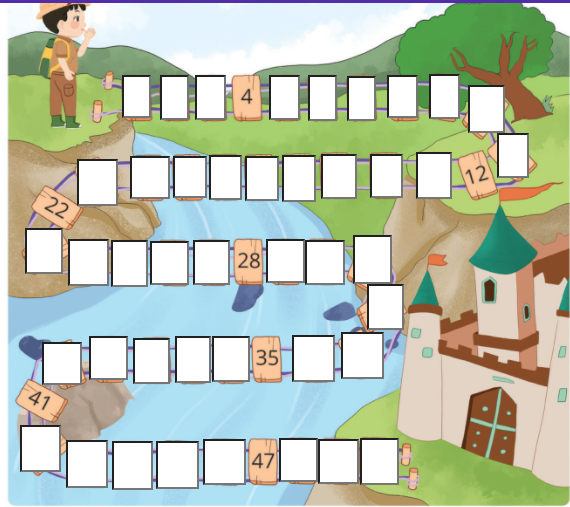 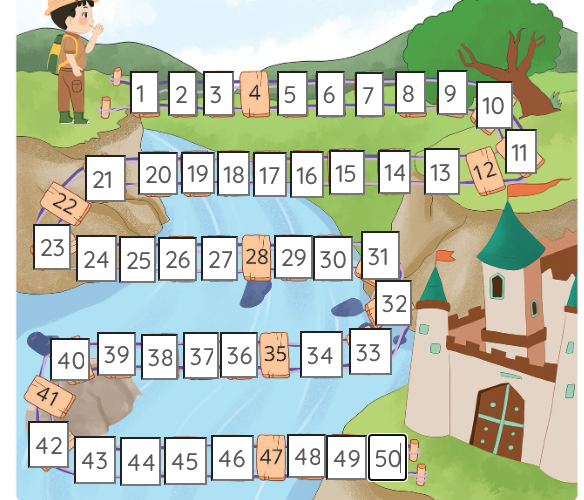 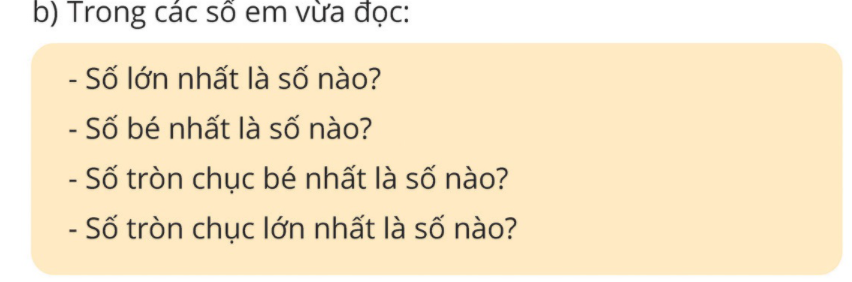 50
1
10
50
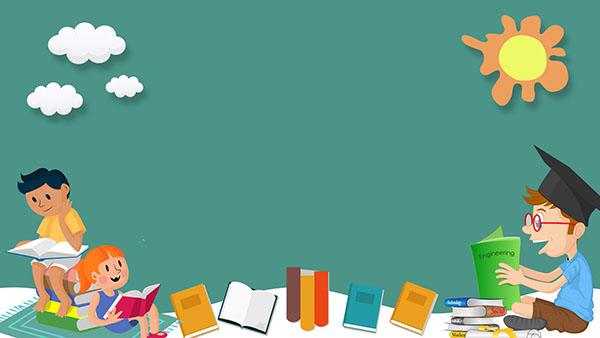 Củng cố bài học